Развитие общения и эмоциональной сферы детей раннего возраста
Департамент здравоохранения Курганской области
ГКУ «Курганский дом ребенка специализированный»
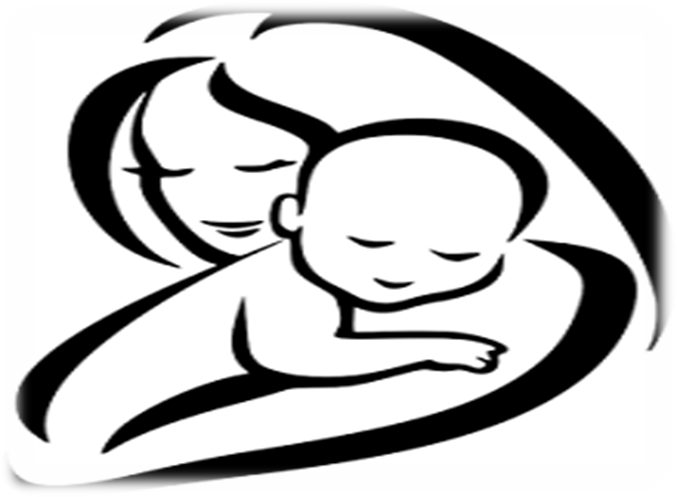 Педагог-психолог:  Достовалова Н.Н.
Общение в младенчестве
Общение - один из важнейших факторов общего психического развития ребенка
Младенец имеет средства воздействия на взрослого, экспрессивно-мимических, таких, как плач, крик
Появляется первая социальная потребность - потребность в общении со взрослым. Она знаменует собой возникновение первой деятельности ребенка - деятельности общения, где предметом становится другой человек
Ситуативно-личностное общение (непосредственно-эмоциональное от 2 мес до 6 мес)
Взгляд в глаза взрослого
Ответная улыбка на воздействие взрослого
Инициативные улыбки, двигательное оживление («Комплекс оживления»)
Стремление продлить эмоциональный контакт со взрослым
Ситуативно-деловое общение(от 6 месяцев)
Развивается в ходе совместной деятельности
Удовлетворяет потребность в сотрудничестве
Ведущими становятся деловые мотивы
К экспрессивно-мимическим добавляются предметно-действенные средства
Ситуативно-деловая форма остается главной в общении ребенка с взрослым  до трех лет.
Ребенок овладевает предметными действиями
Происходит интенсивное развитие всех познавательных процессов
Начинает проявляться активность и самостоятельность ребенка
Появляются первые слова ребенка
Внеситуативно –познавательное общение (к 3 годам)
Появляются вопросы
Потребность в своей успешности
Потребность в уважении и внимании к свои проблемам
Повышенная ранимость
Развитие воображения
Устремление мысли ребенка в глубь вещей
Общение детей в раннем возрасте имеет форму эмоционально практического взаимодействия Е. О. Смирнова
Непосредственность, отсутствие предметного содержания
Раскованность, эмоциональная насыщенность
Не нормативность и нестандартность коммуникативных средств
Зеркальное отражение действий и движений партнера
Развитие игровой деятельности 
Социализацию
Подготовку к трехлетнему кризису
Управление чувствами
Эмоциональное развитие ребенка - первая ступень становления чувственной сферы малыша
Причины для развития эмоциональной сферы:
Развитие головного мозга. Расширение спектра эмоций стимулирует работу нервных окончаний, способствуя формированию новых нейронных связей
Регулировку действий. Осваивая окружающее пространство и познавая мир, крошка испытывает разнообразные чувства, опираясь на реакции взрослых формирует линию поведения
Эмоции и их развитие с рождения до 1 года
Эмоции ребенка до года формируются из ощущений
Первая и основная эмоция – крик
Первая социальная улыбка
Громкий смех
Характеристика эмоционального развития (от года до 2 лет)
Эмоции связаны с предметной деятельностью, ее успешностью или не успешностью.
Среди наиболее часто встречаемых проявлений в возрасте от 1 до 2-х лет присутствуют:
-негативные – гнев, злость, огорчение,       неудовольствие;
- положительные эмоции – улыбка,  радостные  возгласы, смех.
Особенности эмоционального развития в раннем возрасте:
эмоциональные переживания кратковременны, неустойчивы, выражаются бурно, выступают мотивами поведения
происходит дальнейшая социализация эмоций
развиваются высшие чувства гордости и стыда
включение слова в эмоциональные процессы перестраивает их протекание и в совокупности с установлением связи между чувством и представлением создает предпосылки для их регуляции
Эмоциональное развитие от 2 до 3 лет(от действия к сопереживанию)
Переживания медленно переходят от реакции на действие к сюжету игры
Появляются эстетические реакции
Общие положительные проявления чувств дополняются новыми негативными эмоциями: зависть, ревность, жадность, соперничество
Показатели развития эмоций и общения детей раннего возраста
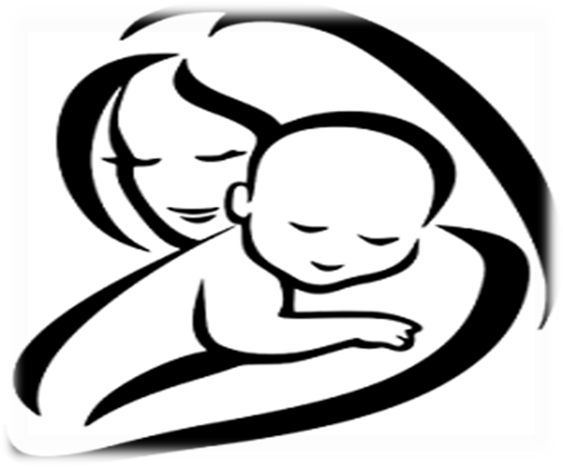 Спасибо за внимание!